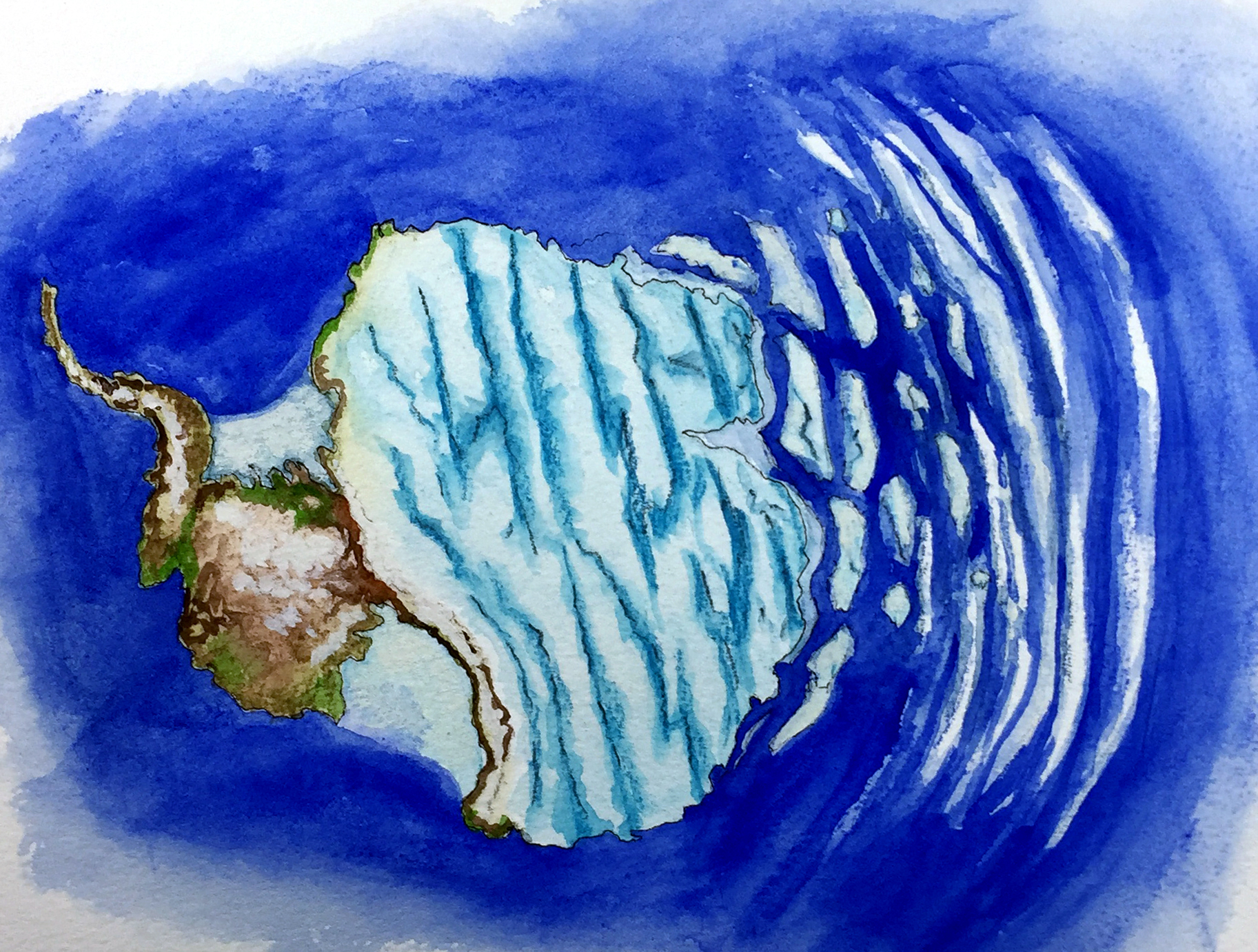 The Great Deluge:  Fact or Fiction?Making Sense of and Bringing Together all the ReasonableScientific Hypotheses and Legends of worldwide cultures

Copyright © 2018 Douglas B. Ettinger. All rights reserved            Revised 11/9/2018
Copyright © 2018 Douglas B. Ettinger. All rights reserved           Revised 11/9/2018
What is the logic that leads to Validity of a Global Flood?
God’s supposed punishment of humankind cannot be explained by natural causes.
OR
God’s methods can be explained through science.
Copyright © 2018 Douglas B. Ettinger. All rights reserved           Revised 11/9/2018
The Scientific method is chosen that uses Logic and gathered worldwide evidence
The nature of ancient traditions and myths are inherently unscientific.
 However, when assessed from a vast collection of geographical and cultural sources these traditions and myths are impressively consistent and statistically confirm the actuality of a flood.
Copyright © 2018 Douglas B. Ettinger. All rights reserved           Revised 11/9/2018
Great Deluge traditions are assessed
Geographical, cultural and language barriers made communication impossible between the myriad of cultures which gives credence to the authenticity of independent flood stories.
These stories are global in extent covering every continent and most large island clusters.
More than 230 flood legends describe a few humans surviving in a large boat.
Original storytellers emphasized the easily comprehended effects rather than the technically complex causes - their sagas were mostly designed for the illiterate masses.
As destroyed civilizations begin once again, overtime, contempt arises for everything not understood. Men doubt, sneer, and reject the many surviving stories of reality.  These truths easily turn into myths and legends with masqueraded embellishments.
Copyright © 2018 Douglas B. Ettinger. All rights reserved           Revised 11/9/2018
Similar Indelible impressions Shared by numerous oft unrelated peoples
Many historians’ claim that the scriptural story of Noah was disseminated everywhere by Christian missionaries is absurd.
Hundreds of flood traditions share many different effects occurring together:
Terrible conflagration preceding and extinguished by a flood.
Cosmic bodies engaging in wars in the observable celestial realm.
General disorder of the celestial bodies including the stars.
Collapsed sky, polluted dusty air, cyclonic winds, and prolonged darkness.
Increased volcanoes, earthquakes, and other sudden topographical changes.
Copyright © 2018 Douglas B. Ettinger. All rights reserved           Revised 11/9/2018
Supplementary records of this calamitous event Comprise geology, zoology, Biology, and paleontology evidence
Younger Dryas geological period has a sudden drop in temperature.
Holocene extinction event occurs destroying much flora and fauna.
Disappearance of the Laurentide Ice Cap
Changed water levels.
Conflagrations covering large areas.
Gigantic erratic rock falls.
Uni-directional meteor falls in the northern hemisphere (ice shards, ice rocks and fiery bolides).
Sudden freezing and burial of Siberian and Alaskan mammoths and other large fauna.
Permanent Siberian climate change from grasslands to tundra with perma-frost.
Crustal fracturing with over-thrusting, tilting, lateral displacements, uplifts, etc.
Copyright © 2018 Douglas B. Ettinger. All rights reserved           Revised 11/9/2018
Dating of catastrophic events relating to Flood traditions that occurred around 11,500 years Ago
The demise of botanical and zoological specimens are dated by Carbon-14.
Tectonic, meteorological, and hydrological dating is accomplished by a combination of other methods that help corroborate each other (ice and seabed cores, and tree rings).
These dated specimens were gathered worldwide and compiled by Allan and Delair and other natural historians.
A close clustering of dates confirms that a traumatic sudden global flood event did occur.
Many traditions date the Great Deluge to this time; notably Plato’s Atlantis legend of 9500 BC, and the Epic Tale of Creation by the Sumerians written in 4000 BC. 
Destruction of ancient sites such as Bolivia’s Puma Punku, Easter Island Moias and the sunken city at the Gulf of Cambay off India’s coast are dated to more than 10,000 years ago.
Copyright © 2018 Douglas B. Ettinger. All rights reserved           Revised 11/9/2018
How can any person in today’s world deny that the Global Flood happened knowing the given data ?
Let’s assume you are still somewhat skeptical.  Science and logic can aid in removing your doubts.
The path of logic leads us to a basic question:  Where did the water and rain come from?
From the pre-deluge Laurentide Ice Cap in North America and the one in East Antarctica.  If all the ice today on land melted, ocean level would rise an estimated 213 feet.
Copyright © 2018 Douglas B. Ettinger. All rights reserved           Revised 11/9/2018
The Antarctica Ice cap slid off the land into the ocean suddenly raising sea level and flooding the Earth
Continued -
The cracked and dispersed Laurentide Ice Cap deemed the North Pole of pre-deluge times added more water.
This Ice Cap never returned because the new North Pole became relocated in the center of the Arctic Ocean.
The pre-deluge sea level of about -120 feet never recovered because new Arctic sea ice formed and floated on water and no longer rested on land.
Copyright © 2018 Douglas B. Ettinger. All rights reserved           Revised 11/9/2018
Supposedly, it rained 40 days and 40 nights.  These waters came from the ‘Deep’
The theory of ‘hydroplates’, developed by Walt Brown, Ph.D., may have the answer.
The oceanic rifts pulled apart and jettisoned huge amounts of subterranean super-critically heated water.
This muck-filled water froze in Arctic regions as it fell and buried megafauna and created unusual sediments worldwide.
Copyright © 2018 Douglas B. Ettinger. All rights reserved           Revised 11/9/2018
What caused these unusual sources of water to appear?
The Earth’s Crust/Mantle Shell (CMS) rotated about 25 degrees latitudinally accounting for:
Stellar, solar and lunar derangements
Topographical disturbances
The eventual melting and permanent disappearance of the Laurentide Ice Sheet
The sinking of the Antarctica land mass to release its ice cap causing the Flood.
The permanent climatic change in Siberia, and the desertification in Africa.
Copyright © 2018 Douglas B. Ettinger. All rights reserved           Revised 11/9/2018
The Earth’s Crust rotated about the liquid inner core, but retained its spin axis alignment
The oblateness of the crustal surface is affected worldwide;  the equator is 6 miles higher at the equator than at the poles.  Rotating the shell creates elevation changes and other crustal disturbances.
Tectonic affects synchronously raise entire mountain ranges and plateaus and open rifts.
The magnetic poles are relocated and are now drifting because the residual magnetism in the mantle is weakening at previous polar locations.
Copyright © 2018 Douglas B. Ettinger. All rights reserved           Revised 11/9/2018
So Why did the Crustal/mantle shell (CMS) shift?
The liquid core interface provides a likely place for rotation to be initiated.
The massive spinning core provides enough angular momentum to maintain the spin axis.
The crust on top of the conductive and flexible Moho layer aids crustal movements on top of the less viscous mantle.  Plate tectonic boundaries are seriously affected with elevation changes.
What enormous energies and forces are available to rotate the spinning mass of the crustal/mantle shell (CMS)?
These energies are available in the celestial realm.
Copyright © 2018 Douglas B. Ettinger. All rights reserved           Revised 11/9/2018
What Extraterrestrial Energies and forces can affect the earth?
Large asteroid strike.
Swarm of comets. 
Unusual amount of solar wind.
Super-sized Coronal Mass Ejection (CME) from the Sun.  
Close encounter of a celestial body.
Let’s analyze the list:
An asteroid could unleash global catastrophe with tsunamis and a collapsed, dusty atmosphere, but is not capable of causing a global flood nor a CMS displacement.
Comets are very dry and could never supply waters needed to produce a global flood or affect polar ice caps.
Copyright © 2018 Douglas B. Ettinger. All rights reserved           Revised 11/9/2018
A hypothesis is made for the combination of a Close encounter and solar events to create the necessary Energies and forces
3. & 4. :  Solar winds and a super-CME
The Sun emits abnormally large amounts of solar wind, some of which is captured by the Earth to intensify its electric and magnetic fields.
The salty oceans and Moho layer become heated and electrically conductive especially at tectonic boundaries. This spinning electric field increases the magnetic dipole strength of the CMS that is aligned with the tilted spin axis.
The Sun then ejects one or more super-CMEs aimed at Earth.
Copyright © 2018 Douglas B. Ettinger. All rights reserved           Revised 11/9/2018
Magnetic field strength of A super-cme interacts with Earth’s dipole field to rotate the crustal/mantle shell (Cms) 23 to 30 degrees
This CME washes over the Earth’s magnetosphere and shrinks it downward against the ionosphere along the ecliptic plane
CMEs are known to retain a strong magnetic field taken from the Sun and have enough energy, 1029 ergs, and/or enough magnetic field strength to re-align Earth’s CMS dipole magnet by rotating it by at least the amount of axial tilt, of 23½ degrees, latitudinally.
Copyright © 2018 Douglas B. Ettinger. All rights reserved           Revised 11/9/2018
Close encounter of A planet Creates electric discharge As revealed by planetary forensics and Flood traditions
# 5 :  Close encounter
Why was the Laurentide Ice Cap destroyed never to return?
It was struck by a high energy plasma discharge that cracked, melted and sputtered it away in the form of ice shards and ice rocks.
The new north polar ice cap moved from south of Hudson Bay to the center of the Arctic Ocean.  Southern Canada moved into a  temperate zone which melted any remaining ice sheet.
Copyright © 2018 Douglas B. Ettinger. All rights reserved           Revised 11/9/2018
Compelling Proof that Laurentide Ice Sheet was destroyed in the late Pleistocene era
This north polar plasma discharge helped increase the Earth’s dipole magnetic strength aiding in the eventual crustal/mantle shell (CMS) displacement.
 Some evidence of the sputtered ice sheet are the elongated, uni-directional Carolina bays and Nebraska rain basins now easily detected by satellite photography.
Copyright © 2018 Douglas B. Ettinger. All rights reserved           Revised 11/9/2018
More Proof that a Plasma Arc blasted away rock under the pre-deluge ice sheet
The astroblemes of the Hudson and James Bay were formed after the Laurentide ice sheet was penetrated.
Evidence is erratic rocks well distributed over the northern hemisphere that were ejected, thus becoming fiery bolides. 
These rocks are mistakenly thought to be carried by glaciers.  But, ice sheets unlike glaciers have little lateral motion.
Copyright © 2018 Douglas B. Ettinger. All rights reserved           Revised 11/9/2018
Surprisingly, More proof for this Earthly electric discharge is found on Mars
Consensus science has great difficulty accepting such a gargantuan electric discharge or thunderbolt occurring in space even from a close encounter.
However, NASA discoveries reveal that these type of discharges related only to electrical phenomena have occurred on other planets such as Mars.  No erosion or tectonics has the ability to cause this Martian-type scarring.
Copyright © 2018 Douglas B. Ettinger. All rights reserved           Revised 11/9/2018
Our logic has stepped through paradigms.  But, now it is time to leap over an impassable dogma.
What triggered the Sun to emit anomalous amounts of solar wind and mega-coronal mass ejections (CMEs)?
What caused this plasma electric discharge to strike the pre-deluge North Pole?
What caused this type of carnage on the solar system’s other planets and moons?
The scientific dogma that must be ripped away is the thought that our solar system has remained unchanged for millions of years.
NASA discoveries are eventually leading science away from this dogmatism:  anomalous asteroids and comets, planetary rings, tilted spin and magnetic axes, surface impacts and sputtered scarring from electric discharges all help to break-down this paradigm.
Copyright © 2018 Douglas B. Ettinger. All rights reserved           Revised 11/9/2018
Does our Sun have an evil sister star that periodically returns and wrecks havoc ?
What can cause immense electrical phenomena and anomalies?
What can disturb the Sun and provide more plasma to over-excite it to create increased solar winds and CMEs?
How do mass extinctions occur millions of years apart?
Why are the planets and moons scarred with either electrical sputtering or sputtered materials falling back to create normal impacts craters?
NASA HAS BEEN LOOKING FOR THIS STAR MANY YEARS WITH BOTH POWERFUL LAND AND SPACE TELESCOPES.  THEY CALL THIS UNDETECTED CELESTIAL BEING NEMESIS.
Copyright © 2018 Douglas B. Ettinger. All rights reserved           Revised 11/9/2018
Nemesis is postulated to be a brown dwarf star with its own planets.
This brown dwarf system addresses all the previous questions:
Brown dwarfs are highly electrical and magnetic and observed to flare.
If crossing the heliosphere, this star system can exchange dark or glowing plasma with the Sun.
Thought to disturb a cometary reservoir or Kuiper Belt Objects, Nemesis could cause comets to fall on the inner planets.
Copyright © 2018 Douglas B. Ettinger. All rights reserved           Revised 11/9/2018
Nemesis (also called Nibiru) keeps returning byorbiting the sun about every 3600 years
Amount of calamity varies during each visit due to orbital positions of the planets and the charge build-up on each celestial body.
Nemesis’s inclined orbit possibly crosses near the Main Belt between Mars and Jupiter.
Its farthest point is probably 460 AUs from the Sun and is currently traveling away with its last visit near1300 AD.
Copyright © 2018 Douglas B. Ettinger. All rights reserved           Revised 11/9/2018
The Fatal conjunction of Nemesis, Earth and other planets
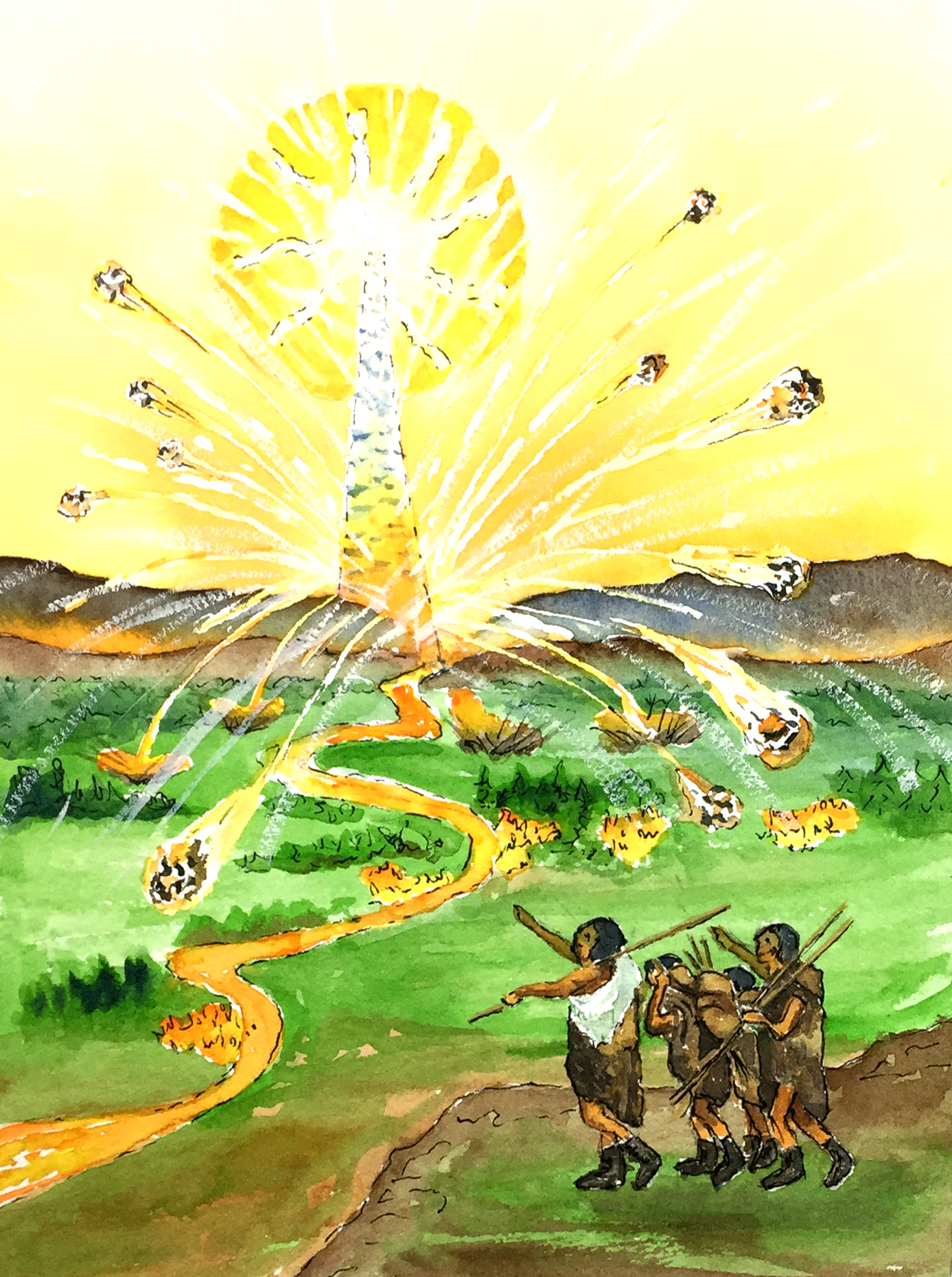 A conjunction of Nemesis, Mars, Earth, and perhaps another planet created a series circuit of Birkland currents that sought a grounding on Earth’s North Pole.
The event was recorded as the Cosmic Wheel. This archetype had a tongue when it obviously discharged on Earth.
The Cosmic Wheel is composed of star’s corona and recorded to have wavy spokes and crescent reflections reminiscent of a dwarf star flaring and sunlight creating phases like those seen on the Moon.
Copyright © 2018 Douglas B. Ettinger. All rights reserved           Revised 11/9/2018
Proof of the cosmic wheel and nemesis depicted in ancient rock art and stone reliefs –These archetypes exist worldwide
Neolithic rock art depicting stairway (arc discharge) From the Sun-God or nemesis
Akkadian seal displaying the nemesis disc with a crescent or phase (a reflection of the Sun’s rays on a Corona envelope)
Copyright © 2018 Douglas B. Ettinger. All rights reserved           Revised 11/9/2018
Nemesis remains undetected
NASA is not looking in the right place.
Nemesis’s infrared signal is probably confused with a Kuiper Belt Object with similar surface temperature.
Expected ‘direct motion’ does not exist due to elongated and inclined orbit; hence, algorithms not designed properly. 
An ‘extinction disc’ shields its expected electromagnetic signals.
Copyright © 2018 Douglas B. Ettinger. All rights reserved           Revised 11/9/2018
Mankind cannot afford to forget the great deluge
Understanding this tragedy becomes a warning perhaps from God.
Preparations are needed to reduce or mitigate the destruction of Nemesis’s return.
There is time if we all heed God’s Word and a warning of another revelation of catastrophe.
Copyright © 2018 Douglas B. Ettinger. All rights reserved           Revised 11/9/2018
The great Deluge
Did a great flood create a global catastrophe? 
Fact or fiction?  Real or myth?  True memories or just metaphors?
Can we learn from our sequestered memories and fears?

Hopefully, you are now better informed to judge and have some of your questions answered.  Thank you for your interest.
Copyright © 2018 Douglas B. Ettinger. All rights reserved           Revised 11/9/2018
Read my books in either e-book or printed format
Copyright © 2018 Douglas B. Ettinger. All rights reserved           Revised 11/9/2018
Music by Edgard Rodriguez
Sounds of Nature:  Relaxing Ocean Surf

From R&B Genre
Copyright © 2018 Douglas B. Ettinger. All rights reserved           Revised 11/9/2018
Music by Kristian Schultze
Album:  Apurimac III (Cusco – New Age 1997)Ghost Dance
Genre: New Age